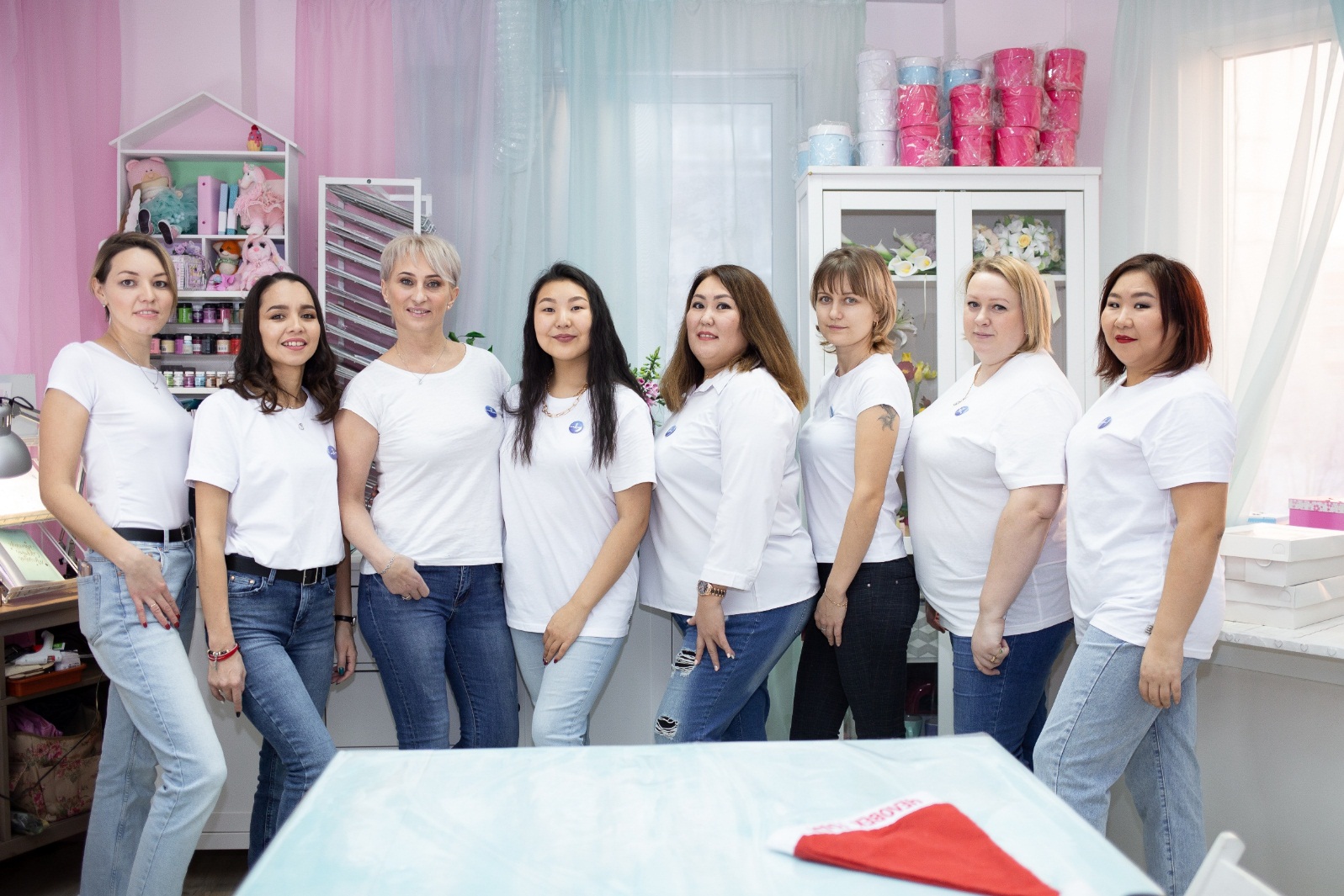 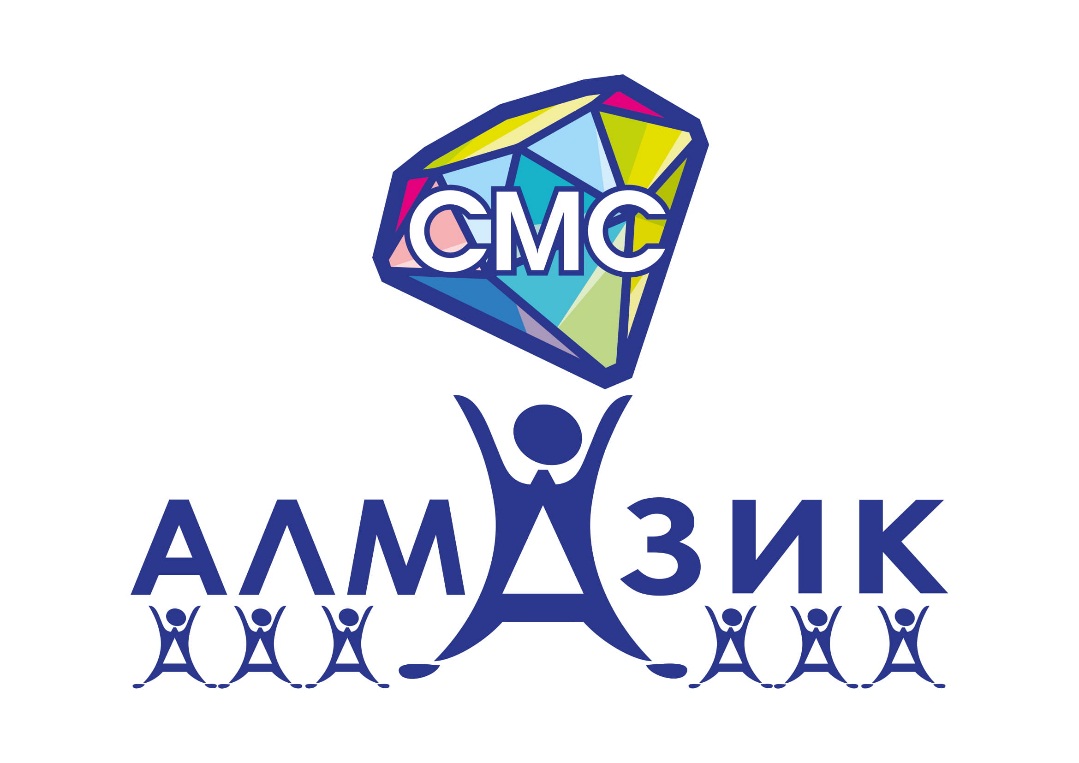 Отчет о работе за 2020г.:
Что было? Когда было? Фото с мероприятий.
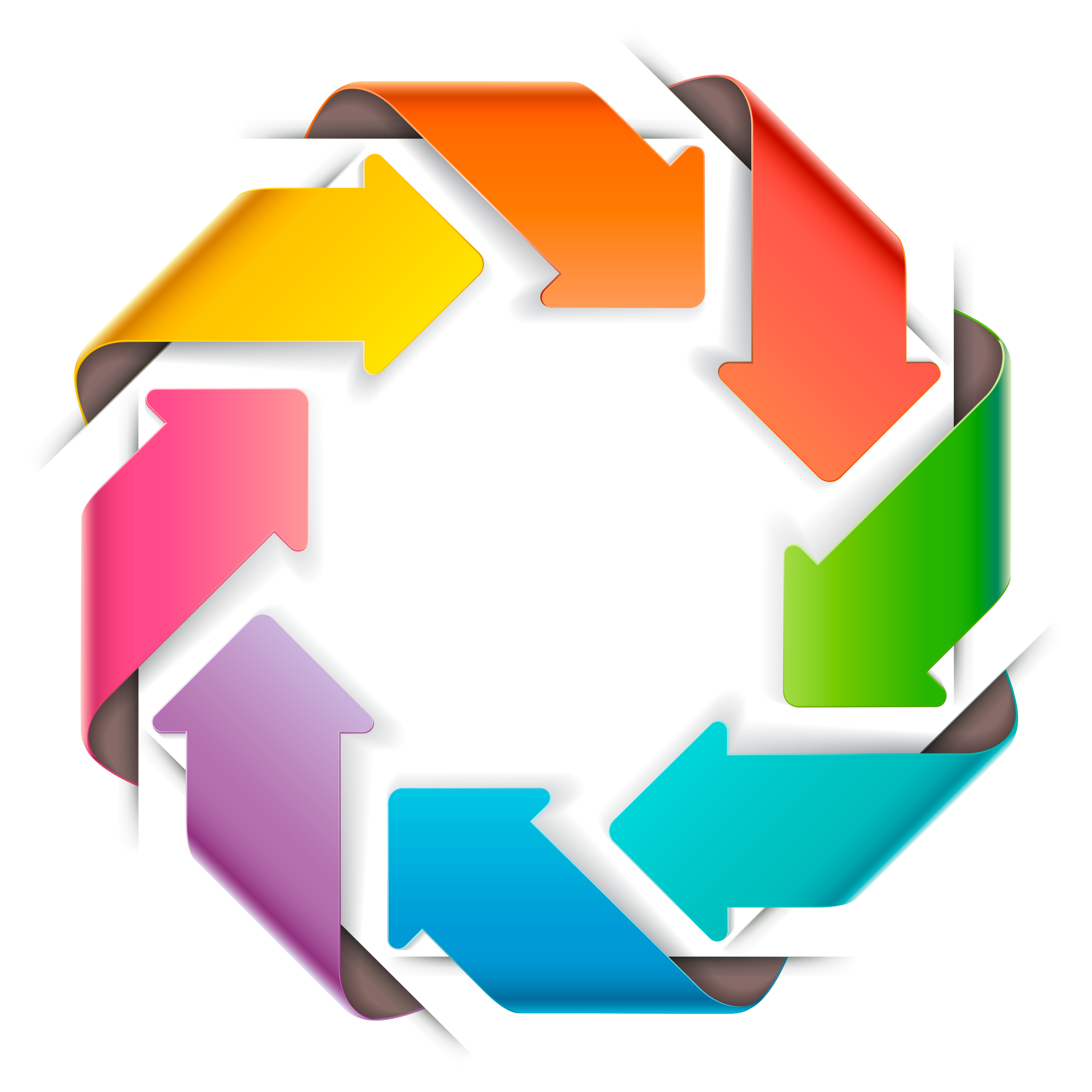 Актив СМС АН ДОО «Алмазик»
Председатель
Куратор МС
Куратор СМС – Сафронова Наталья Владимировна
Председатель СМС – Самойлова Анастасия (информационный сектор)
Заместитель председателя – Воробьева Инна
Информационный сектор – Шодонова Елена
Организационный сектор – Пустолякова Ксения, Белякова Анна
Культурно-массовый сектор – Тимофеева Лилия, Пантелеева Алена
Волонтерский сектор – Сенцова Анастасия, Бойченко Валентина
Спортивный сектор – Зверева Ирина
Социальный сектор – Черникова Валентина, Харлампьева Лидия
Заместитель председателя
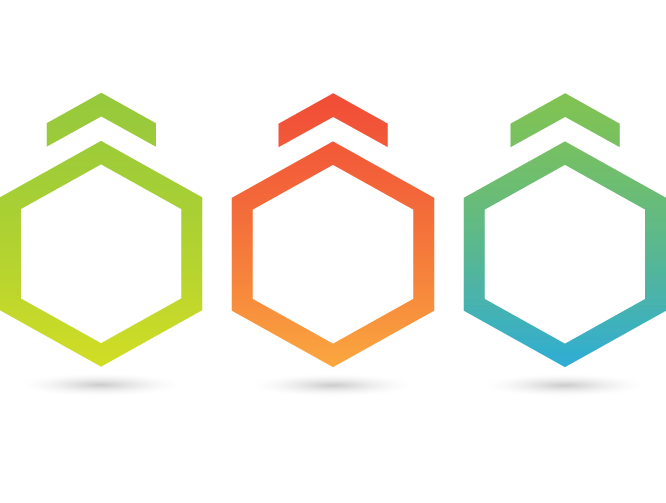 СТРУКТУРА
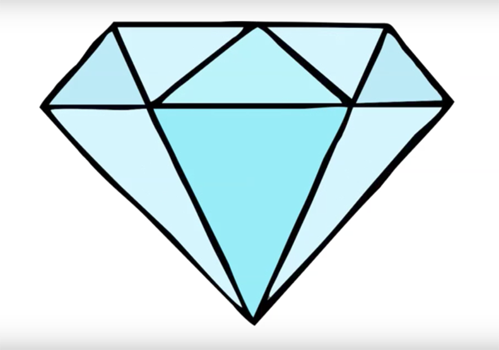 Спортивный сектор
Информационный сектор
СМС
Волонтерский сектор
Организационный сектор
Культурно-массовый сектор
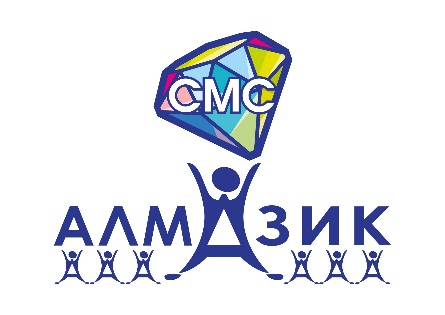 Участие в конкурсе
 «Мужчина года-2020»
(февраль, 2020)
Победитель МС АН ДОО «Алмазик»
 Павел Неумержицкий
Мозговой штурм на платформе Zoom:  новые идеи, новый формат работы…
(апрель, 2020)
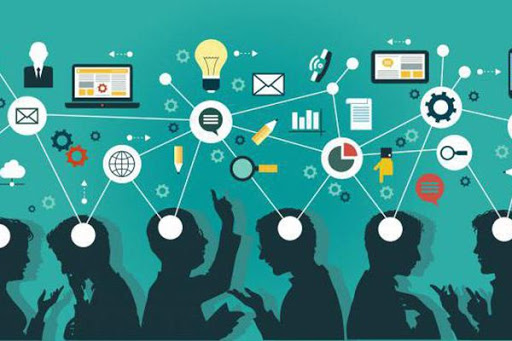 Разработка логотипа СМС
Корректировка  плана,
 в связи с эпидемиологической обстановкой
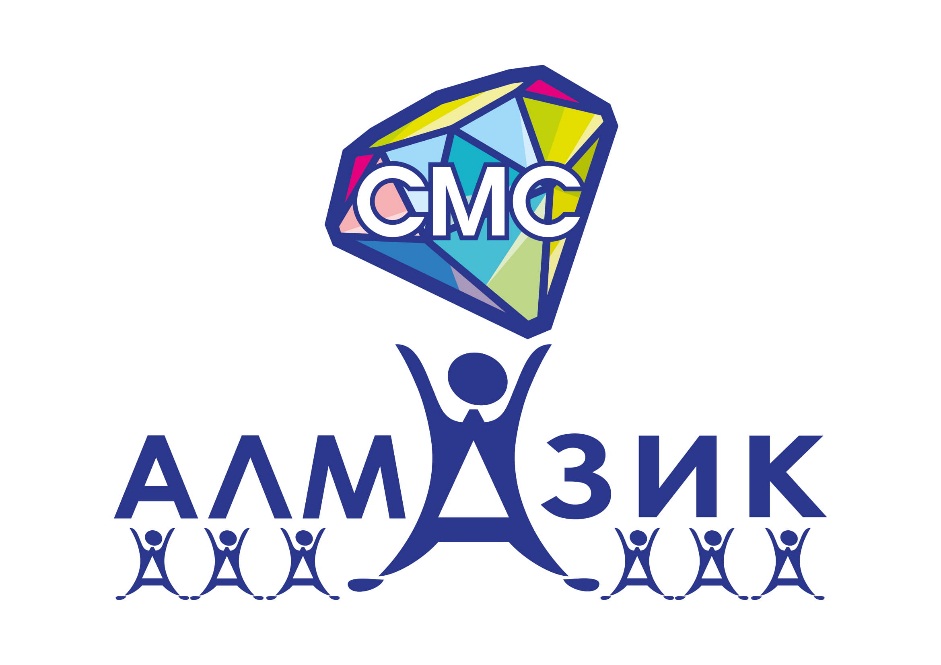 Молодые специалисты приняли участие в молодежном профсоюзном образовательном форуме «Профстарт – 2020» и в молодежном форуме профсоюза «Профалмаз» Profalmaz-team
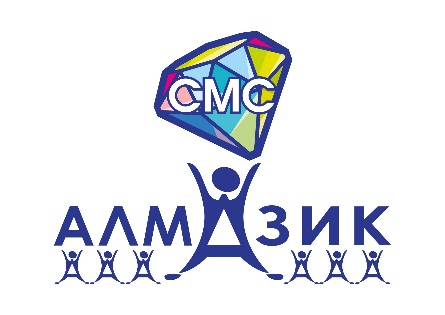 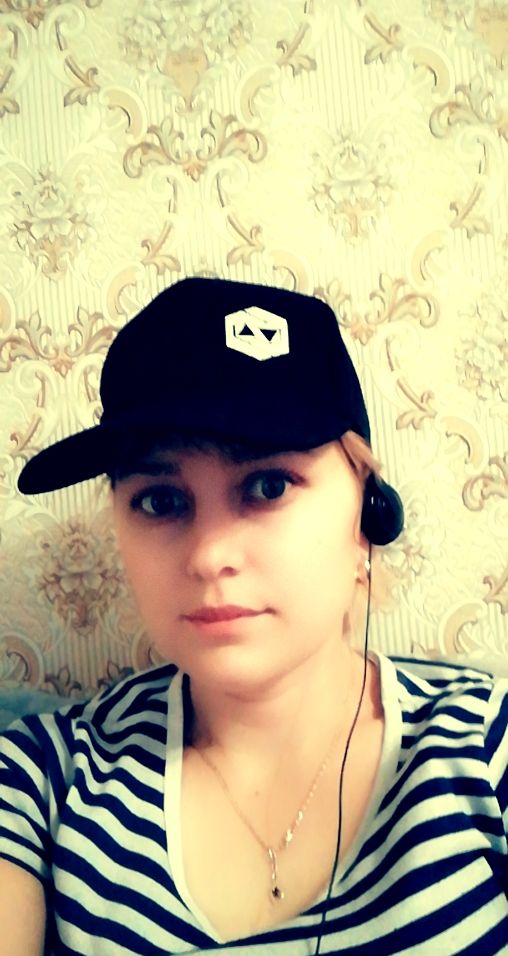 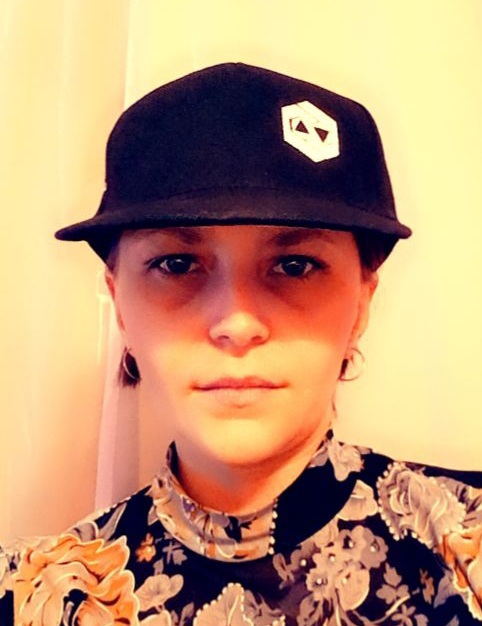 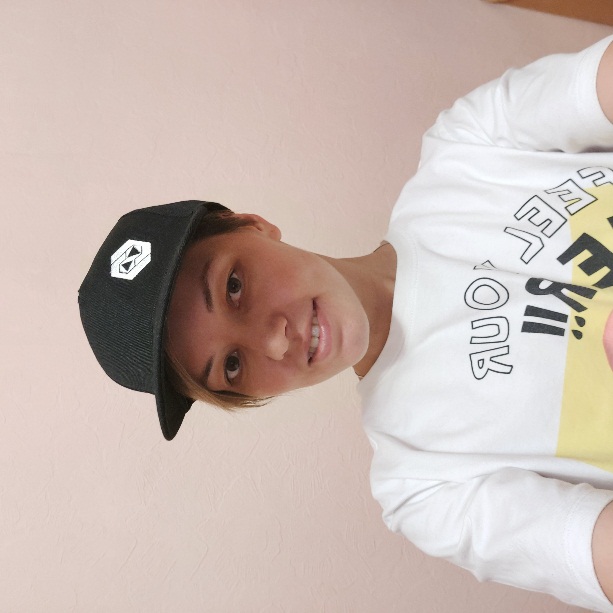 Анастасия Сенцова, д/с № 3
Анастасия Самойлова, д/с № 8
Елена Заиграева, д/с № 14
Стали лидерами своих команд!
Создание и ведение проекта «Детский сад онлайн»
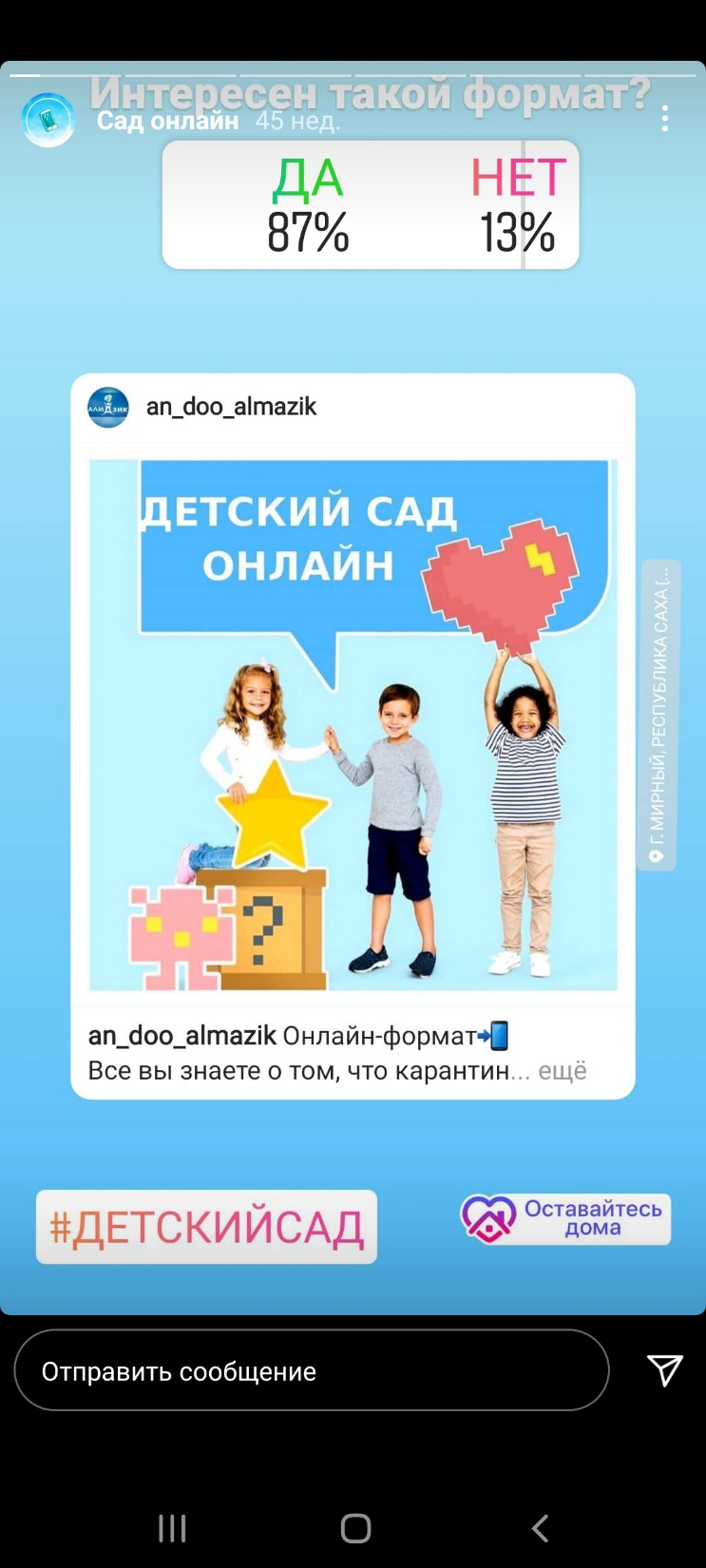 Прямые эфиры – сказка на ночь, 
вопросы специалистам и педагогам
Рубрики по познавательному, физическому, 
художественно-эстетическому
 и речевому развитию – утренняя гимнастика,
 мастер-классы, консультации
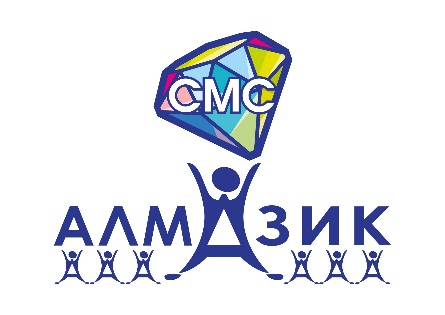 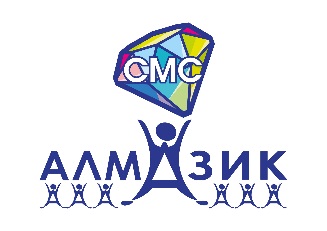 Организация и проведение онлайн-мероприятий 
на площадке Instagram @an_doo_almazik
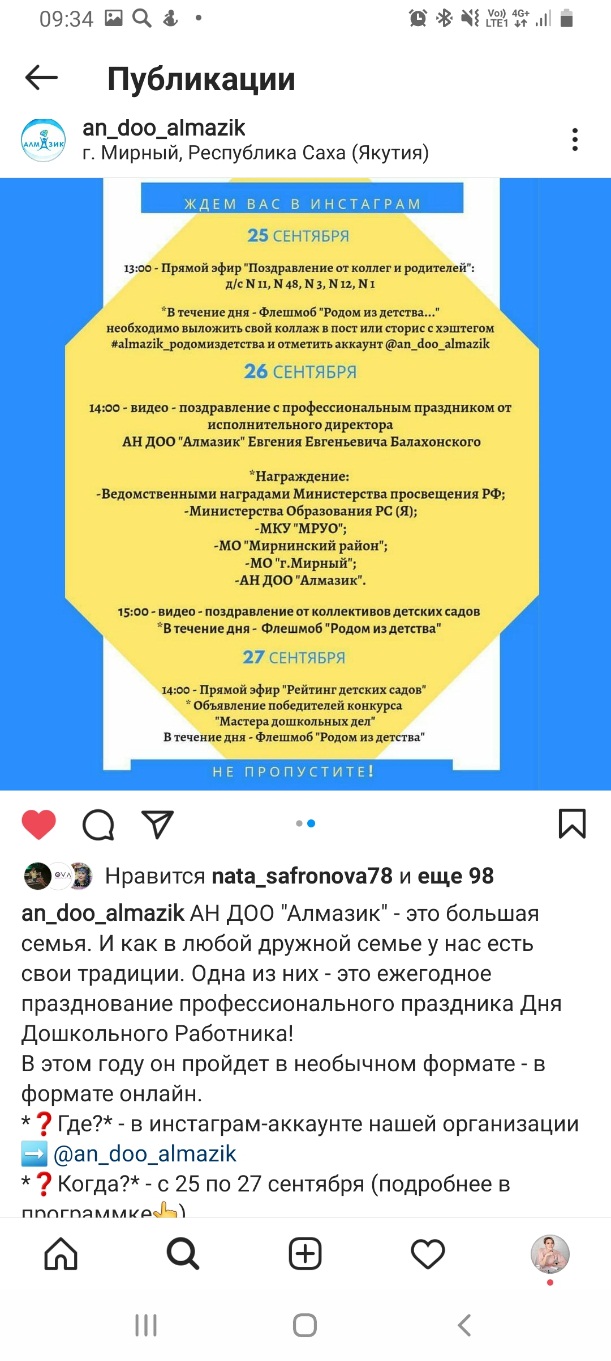 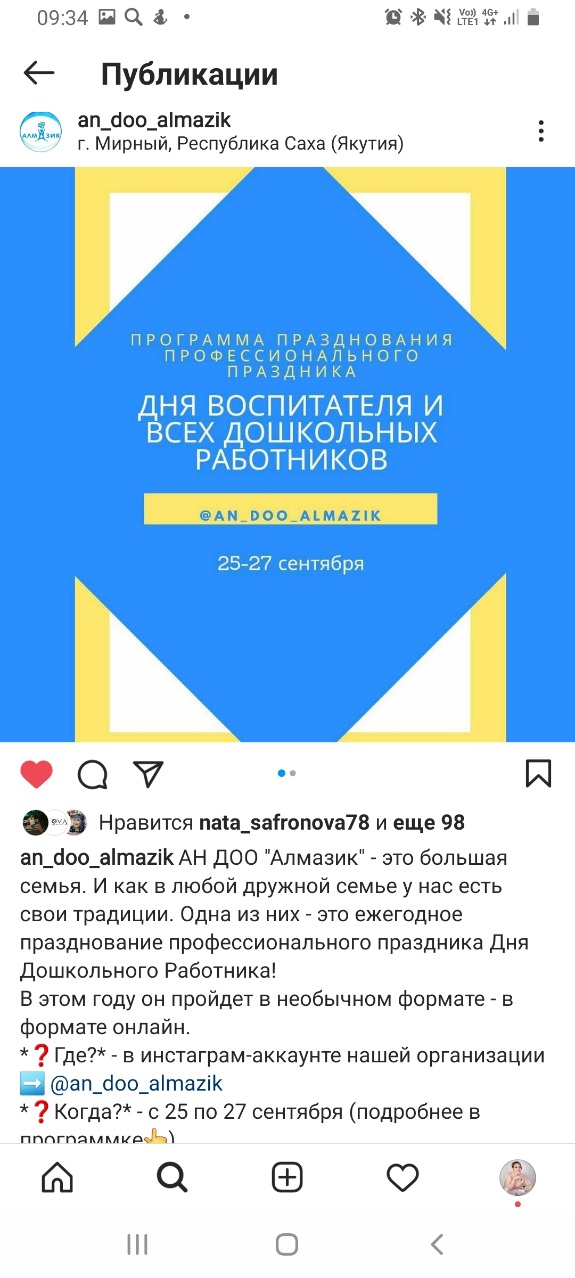 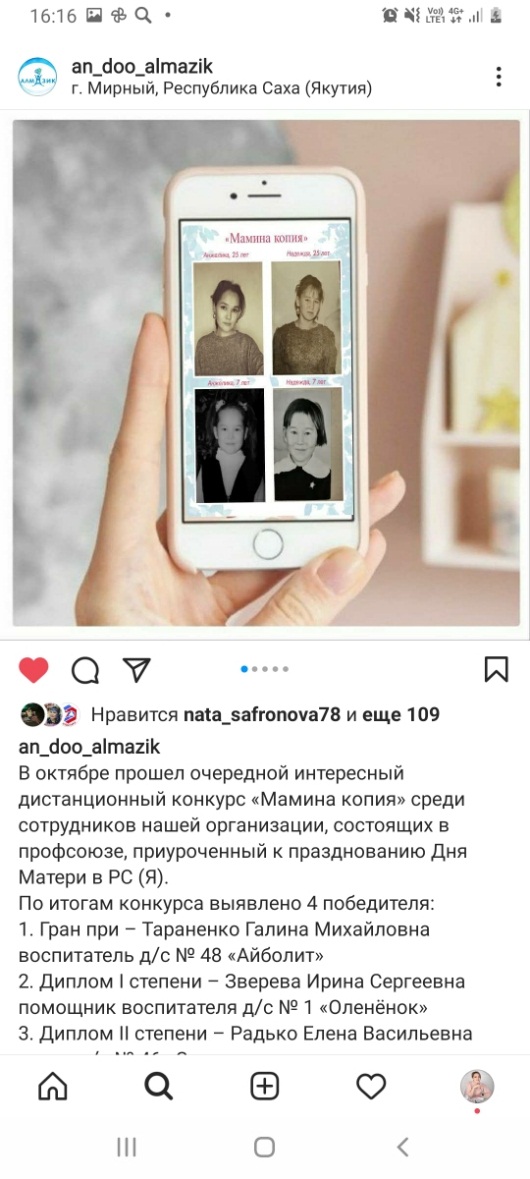 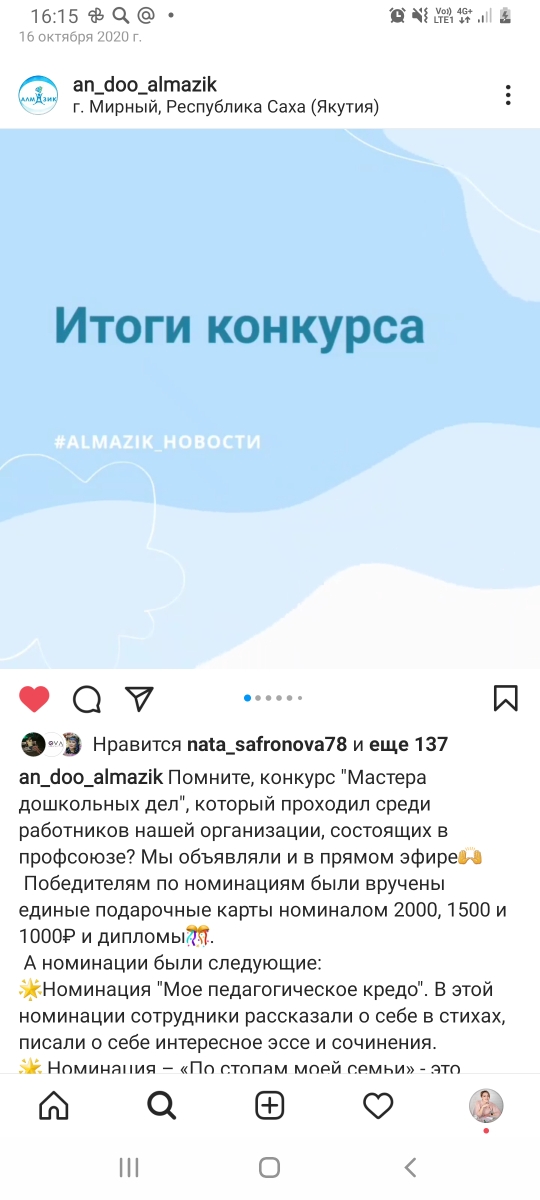 Мероприятия, посвященные Дню воспитателя 
и всех дошкольных работников
Онлайн-конкурсы и флешмобы для сотрудников организации
Работа волонтерского сектора
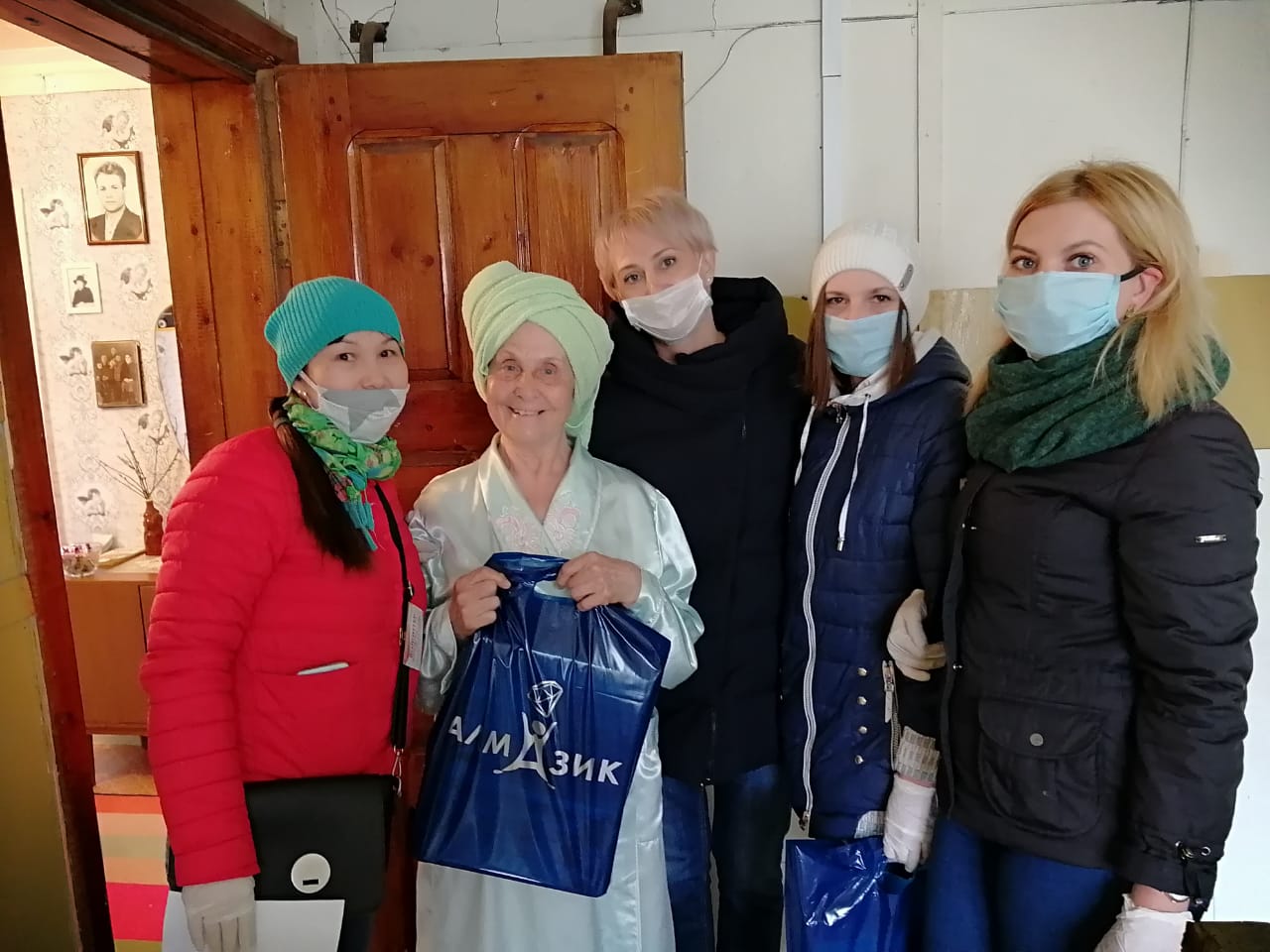 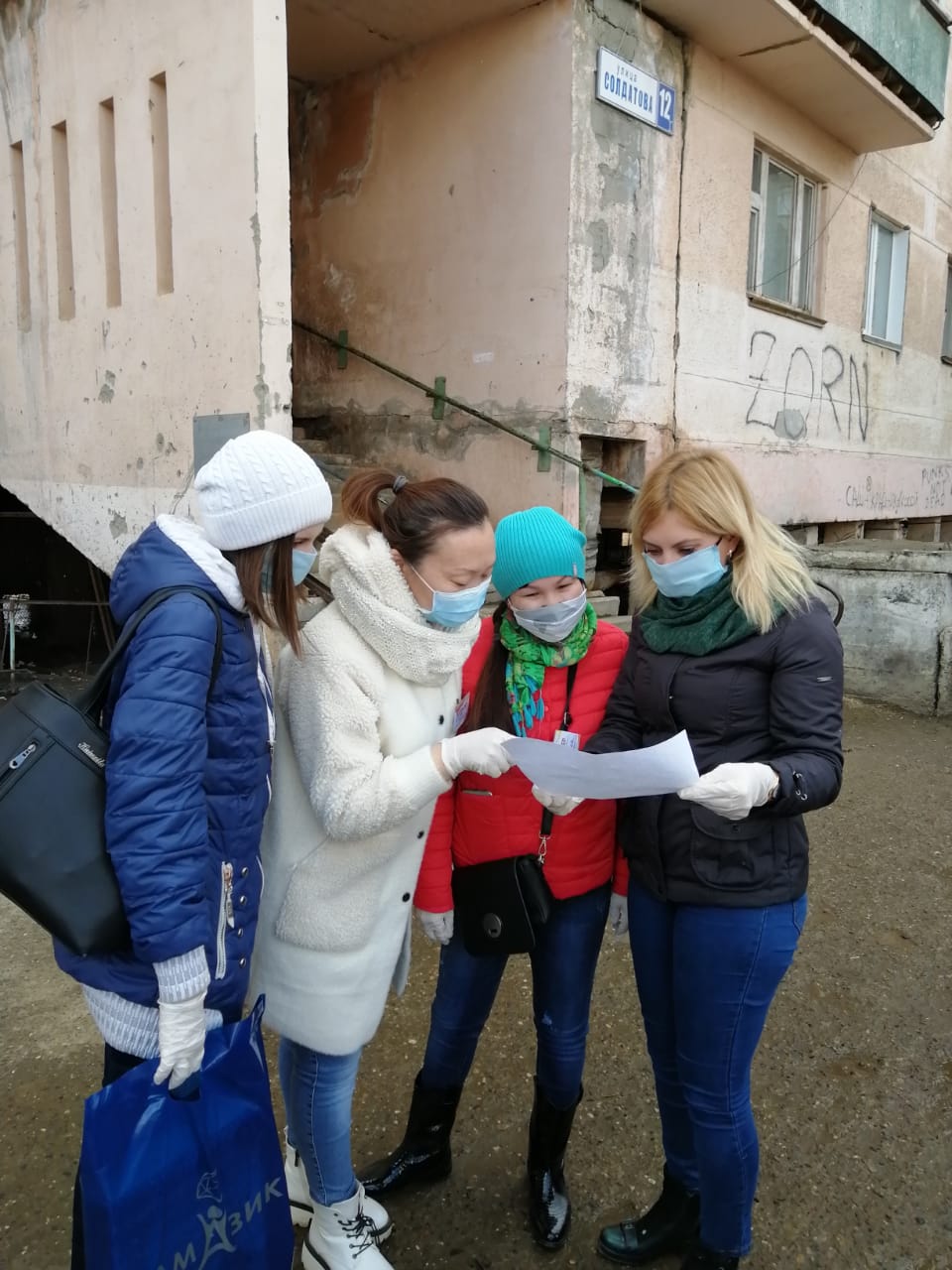 Работа  в волонтерском штабе АК «Алроса»,
Работа волонтерского корпуса АН ДОО «Алмазик», организованного для сотрудников организации.
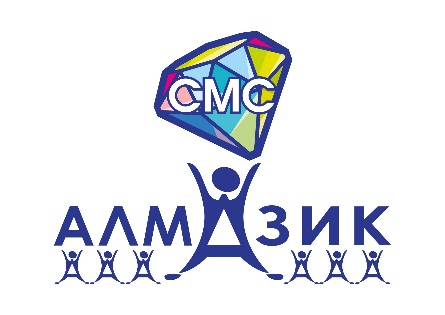 Участие молодых специалистов в районном конкурсе
 профессионального мастерства 
«Воспитатель года Мирнинского района – 2020»
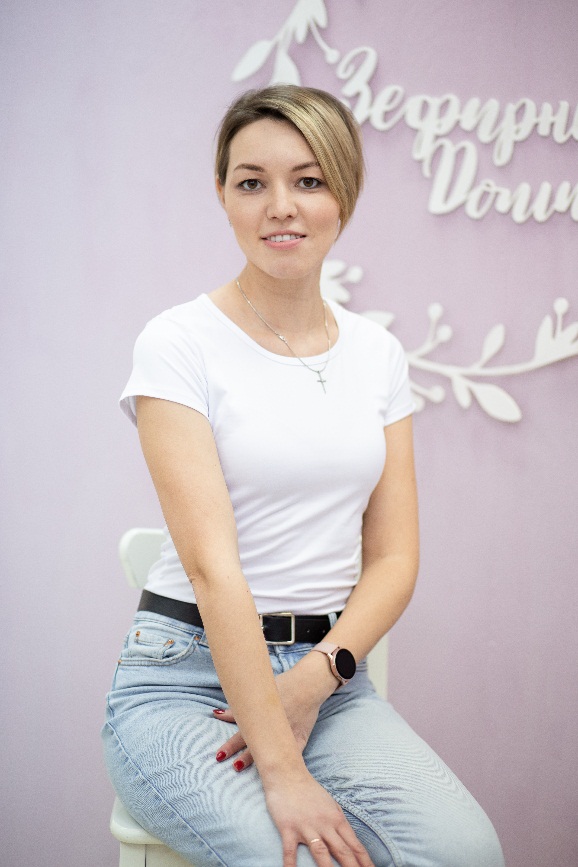 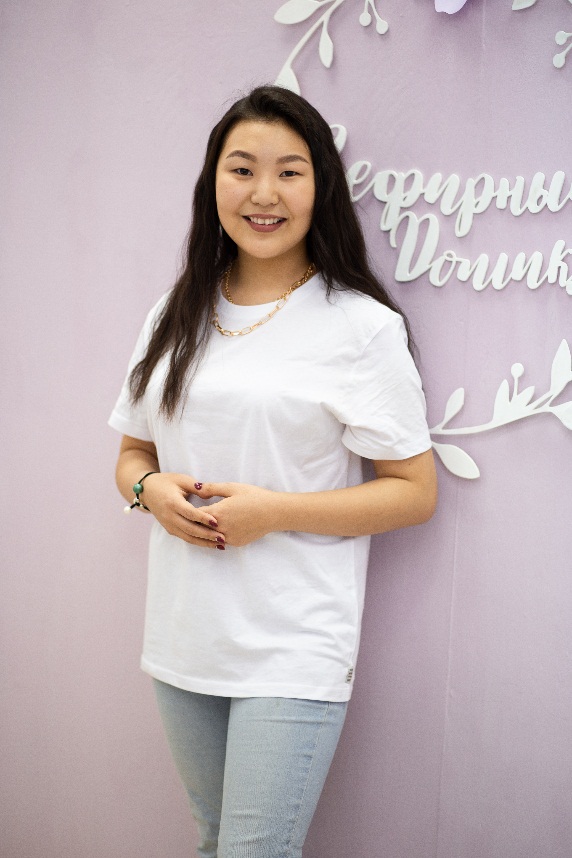 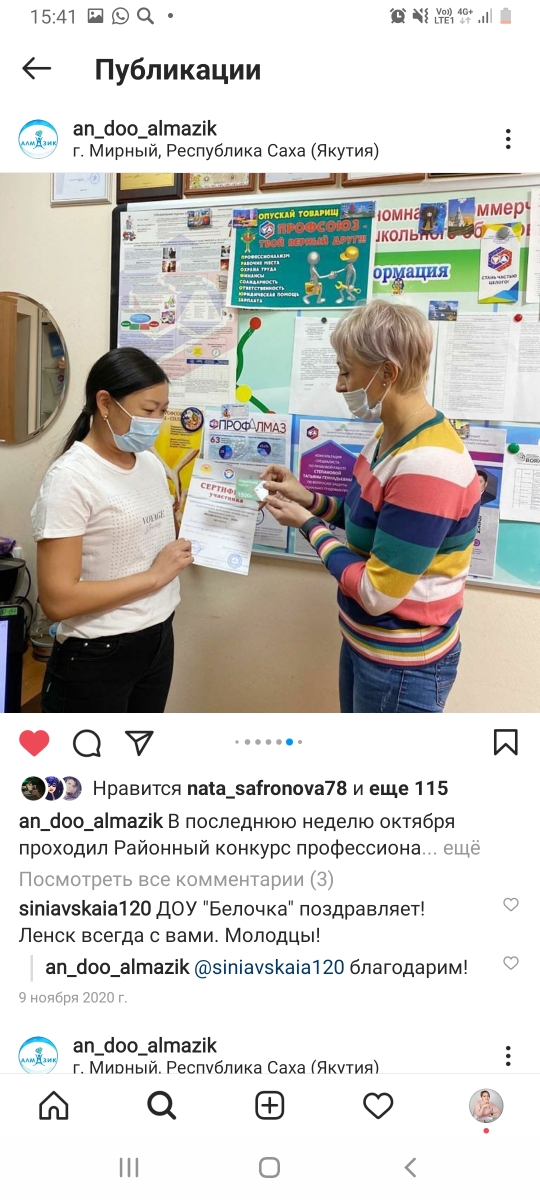 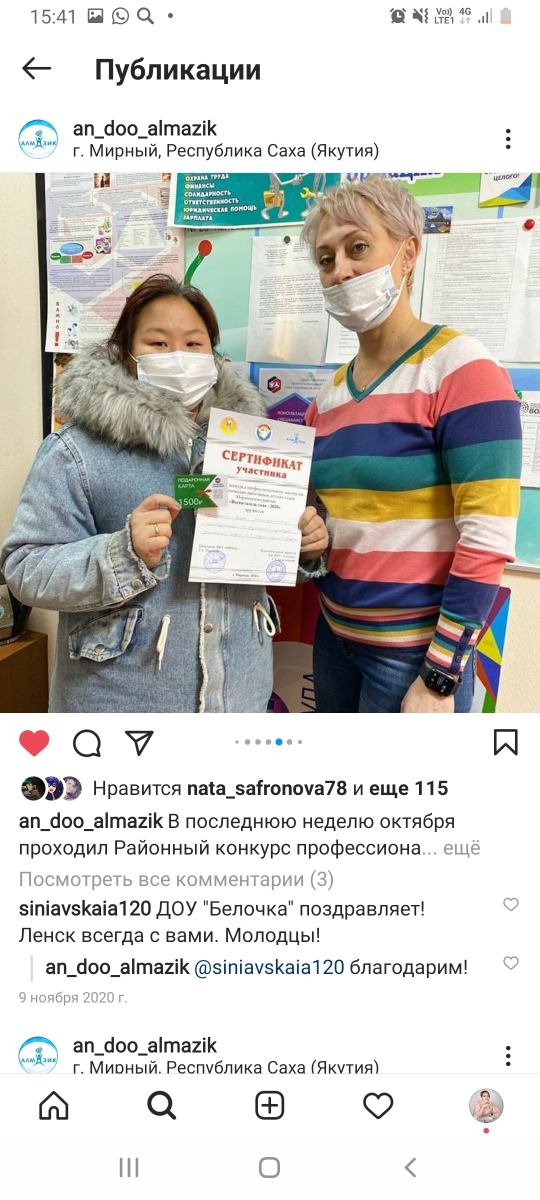 Участник 
Адамова Елена
Участник 
Шодонова Елена
Анастасия Самойлова - абсолютный победитель конкурса
Пестерева Валентина – победитель в номинации «Профессиональный старт»
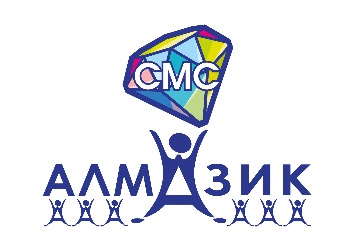 Активные молодые специалисты награждены в декабре 2020 года за:
Участие
Активность
Отзывчивость, 
неравнодушие
Ответственную
 работу
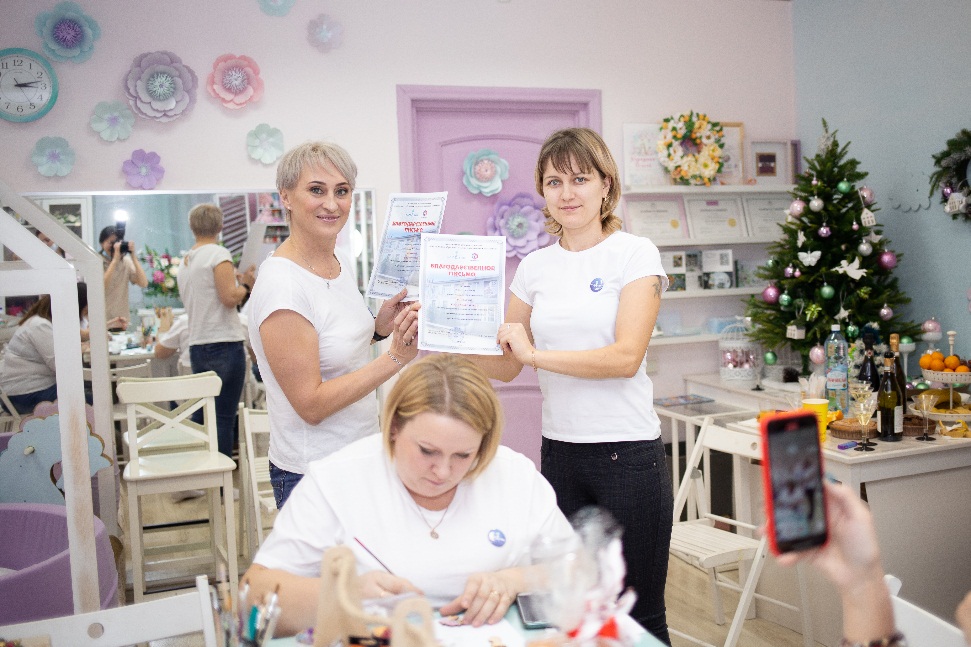 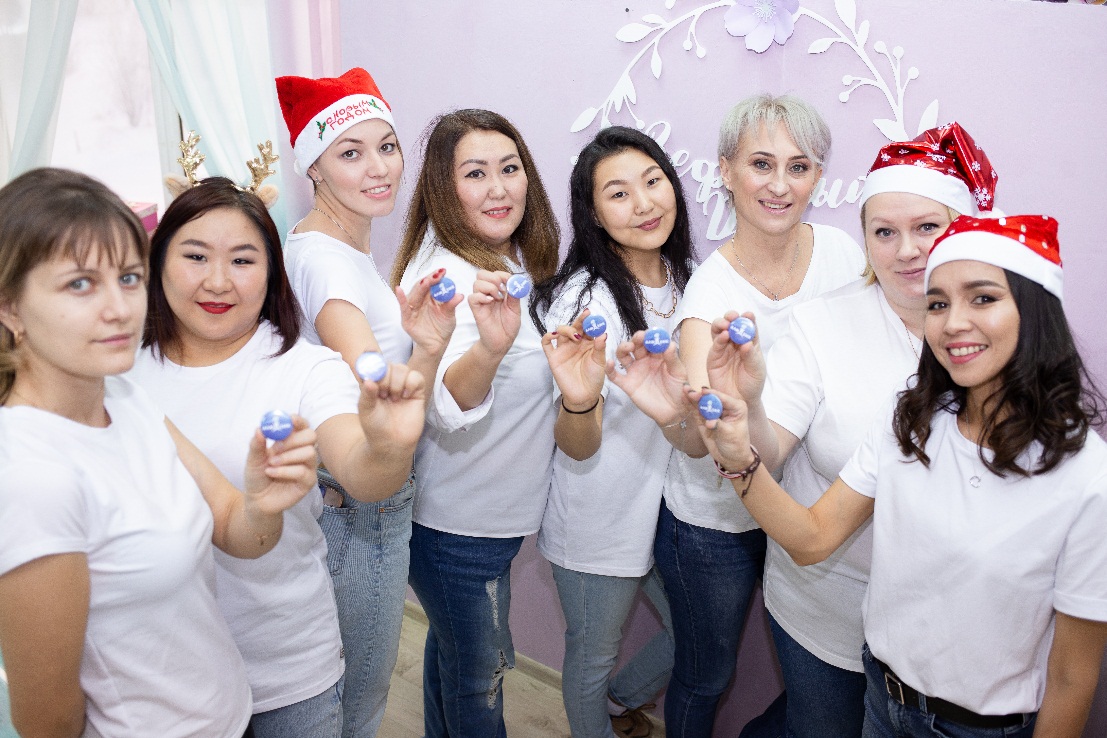 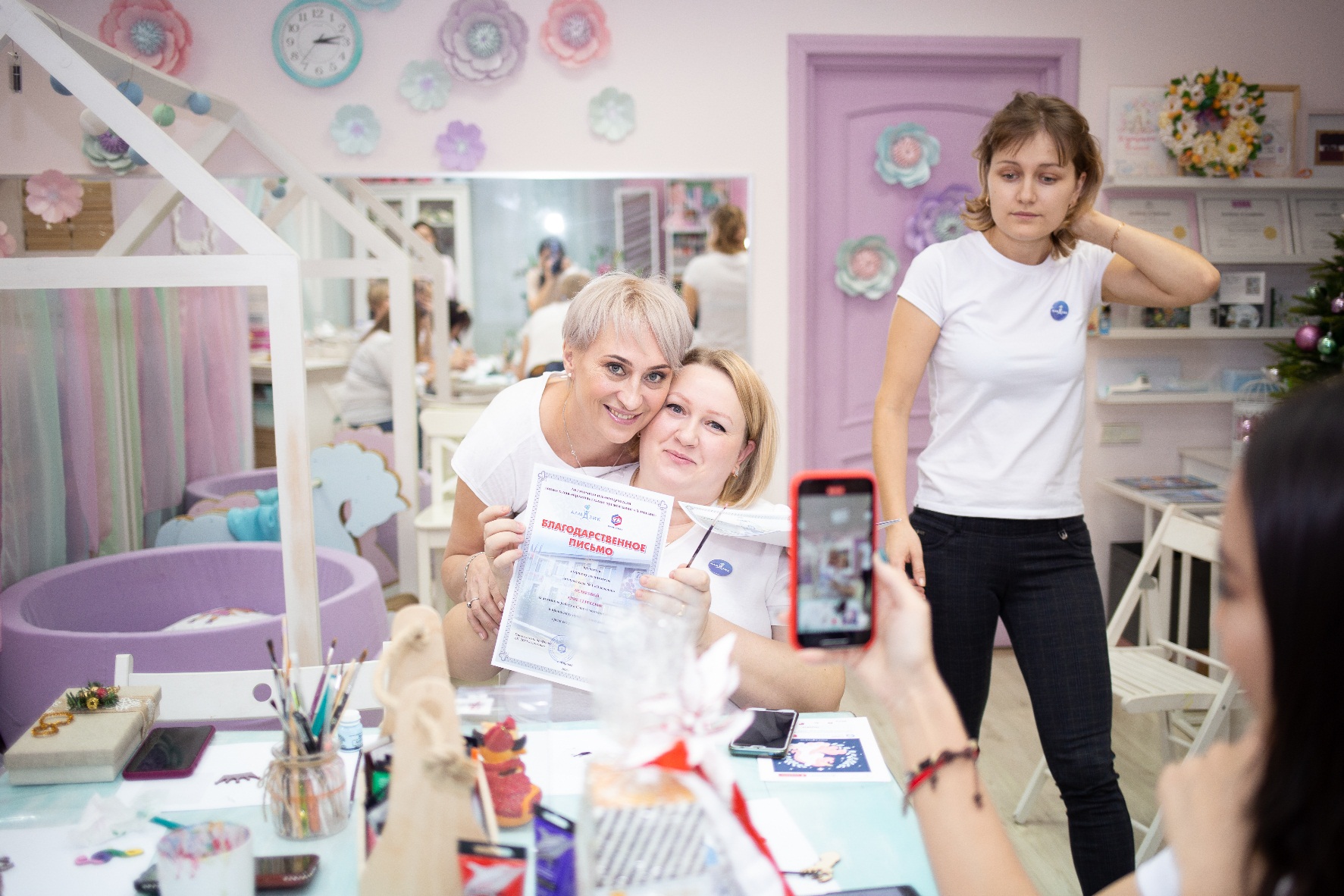 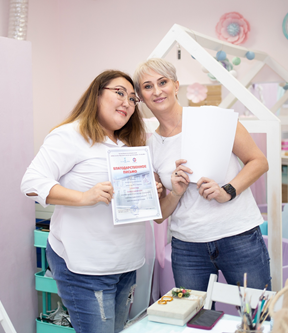 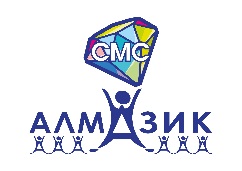 Мы ждем тебя в команде
 СМС АН ДОО «Алмазик»!
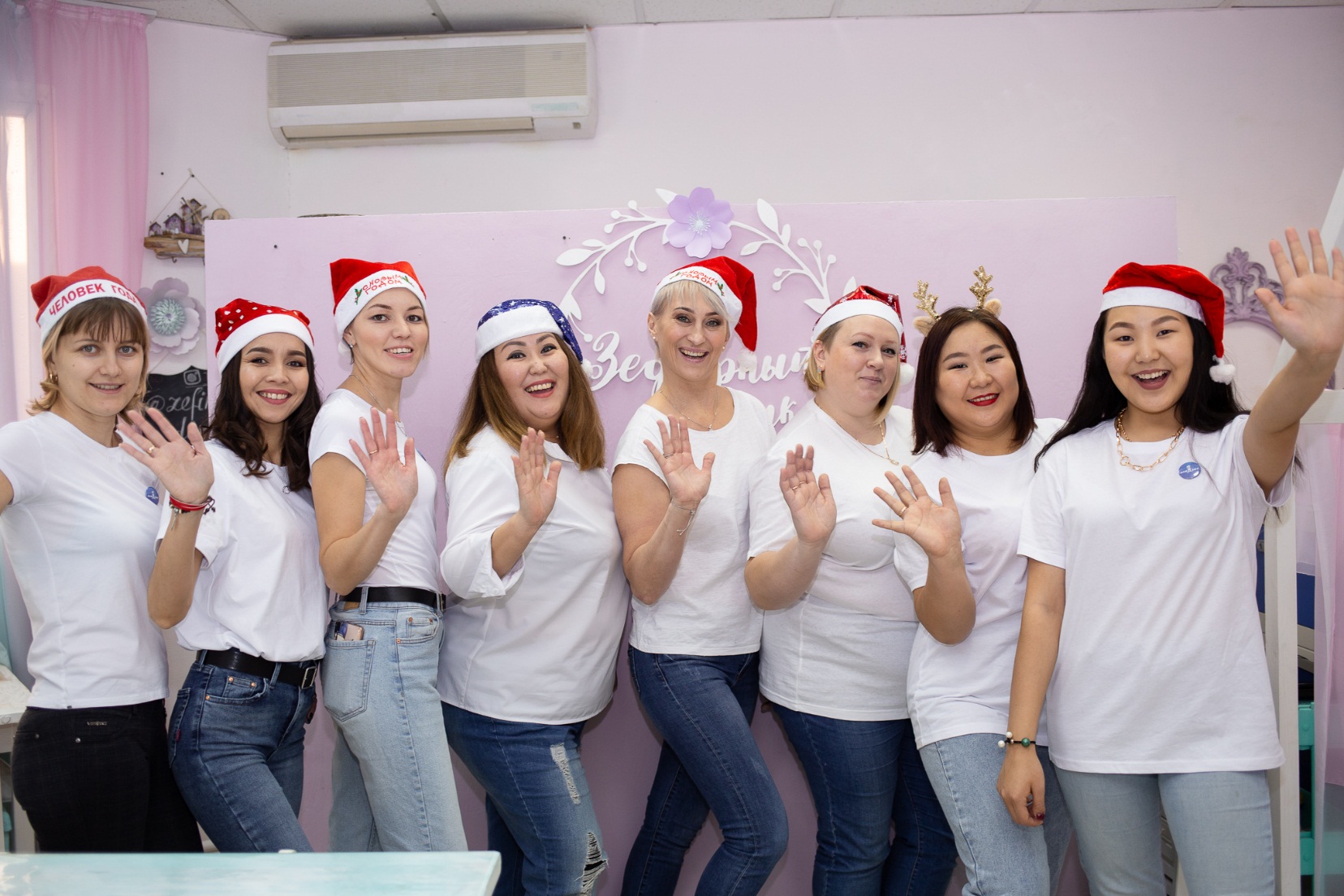 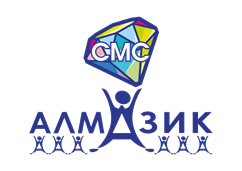